Day 2 - Fruits and Vegetables
fruit
apple
banana
orange
pear
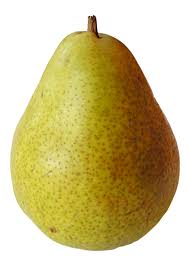 melon
pineapple
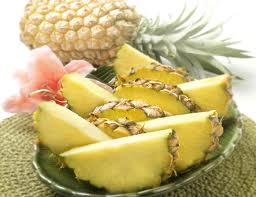 cherries
grapes
strawberries
raspberries
vegetables
potatoes
carrots
cauliflower
tomato
Onion